Senate Faculty Salary Analysis March 2017
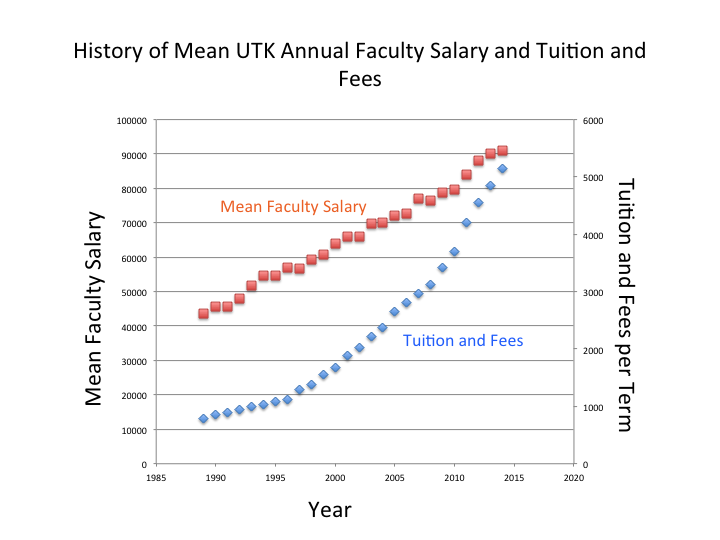 Figure from Tuition Increases and Expenditures at the University of Tennessee – Knoxville: A Historical Perspective – Report of Senate B&P – February 2016
Instructional Faculty Salary Survey – 2015-2016
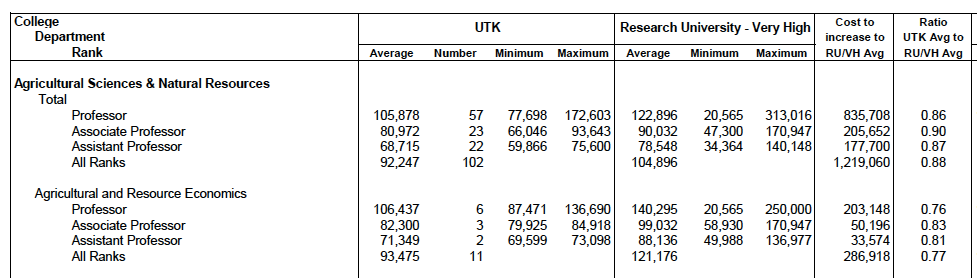 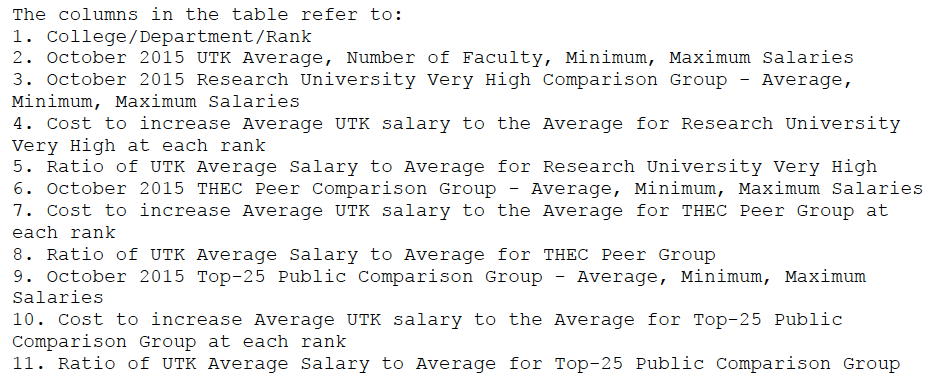 Instructional Faculty Salary Survey – 2015-2016
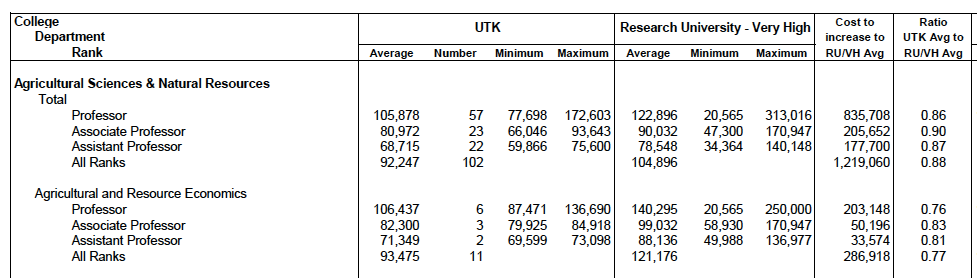 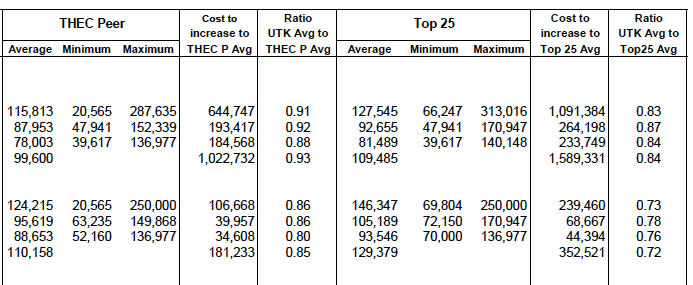 Take Home 1 – Market Forces drive average salaries across units
Take Home 2 – UTK is no meritocracy
Historical Analysis of Comparisons of UTK Faculty Salaries to Peer Groups
Objectives:

(i) To provide an analysis of the changes in UTK average salaries as compared to Top 25 Public Universities over the past decade; and
(ii) To analyze any potential variation across units and ranks in changes of average salaries as compared to those at Top 25 institutions.
Methodology: We used the data from the Budget Committee report for 2006-2007 giving Fall 2005 data and compared it to Fall 2015 data  of average salaries by Unit/Rank comparing to Top 25 average salaries in comparable units/ranks. All data and files are posted on the Budget and Planning webpage.
University-wide 10-year Comparison        (percentage of Top 25 Averages)
2005                          2015

Professor                         85.0                            94.6

Associate Professor       89.8                            95.2

Assistant Professor        90.9                            90.1
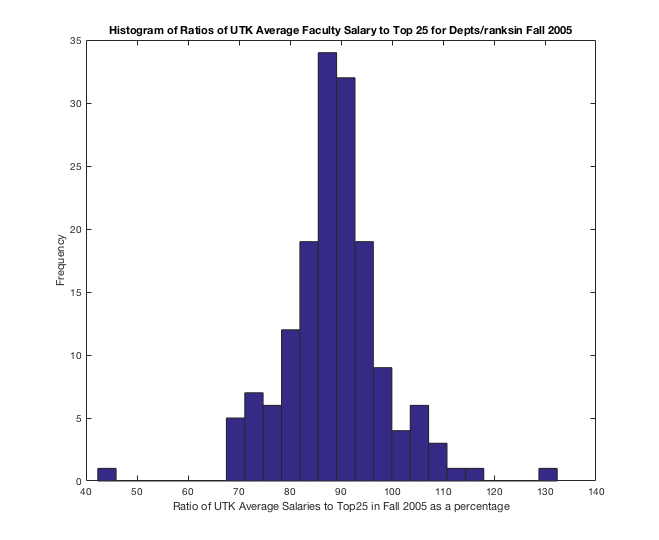 Mean = 88.8
Standard deviation = 10.2
Data from 160 units/ranks
Fall 2005 data
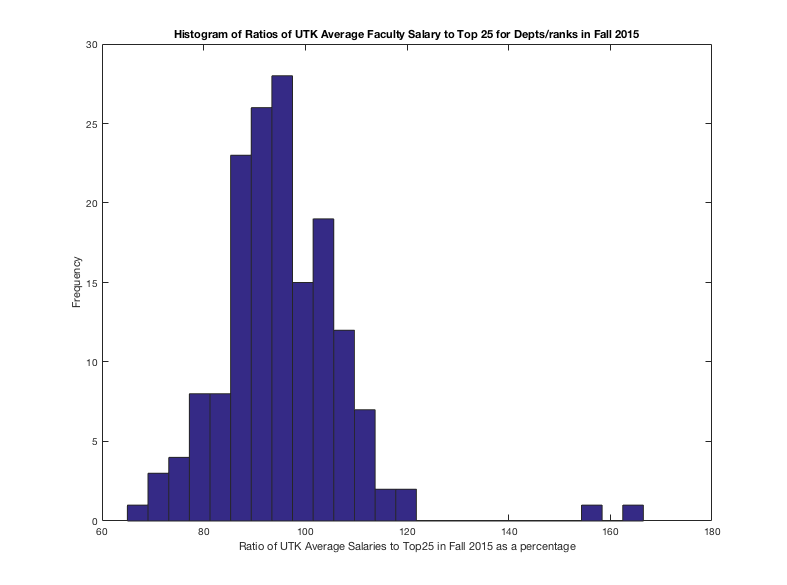 Mean = 95.3
Standard deviation = 12.6
Data from 160 units/ranks
Fall 2015 data
Differences for each unit/rank: 2015 minus 2005 percentages
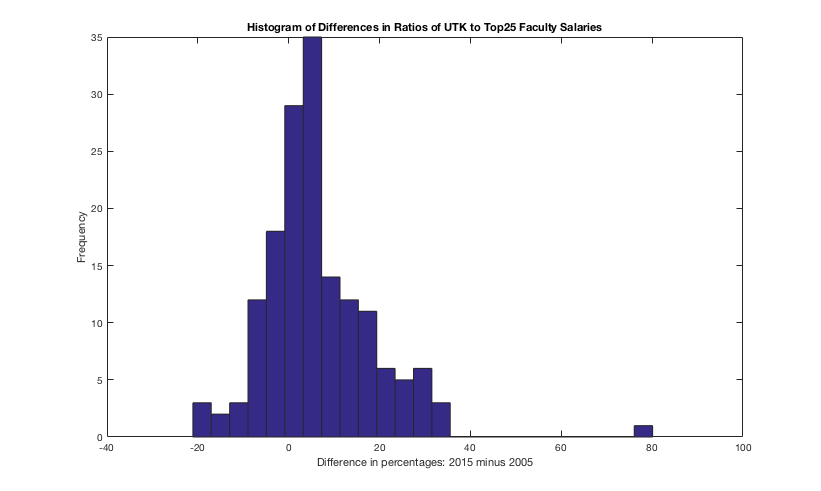 Mean = 6.53
Standard deviation = 12.4
Data from 160 units/ranks
2015 versus 2005 percentages of salaries relative to Top 25.
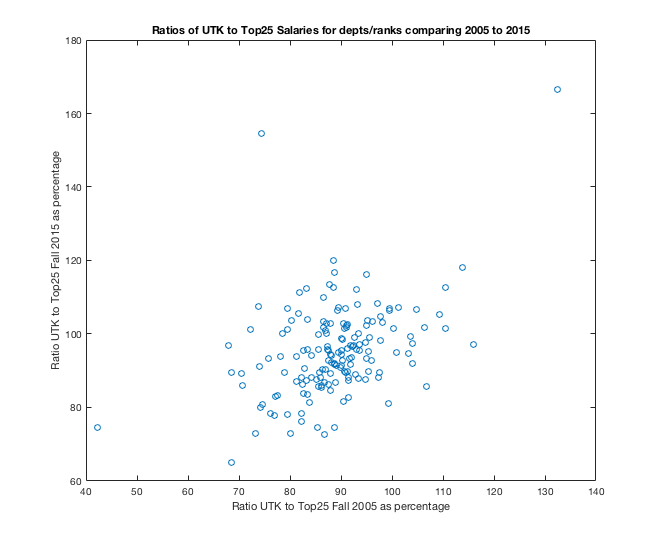 Correlation coefficient = .42
2015 versus 2005 percentages of salaries relative to Top 25 color-coded by College
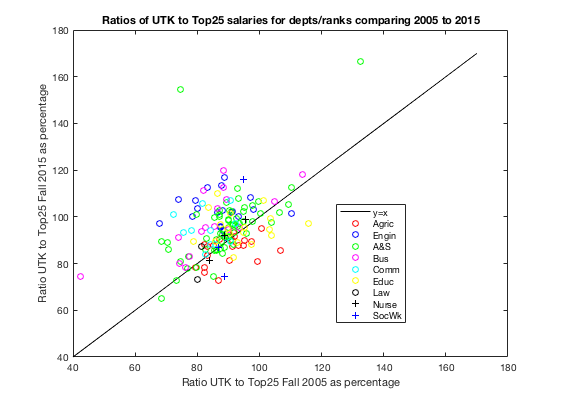 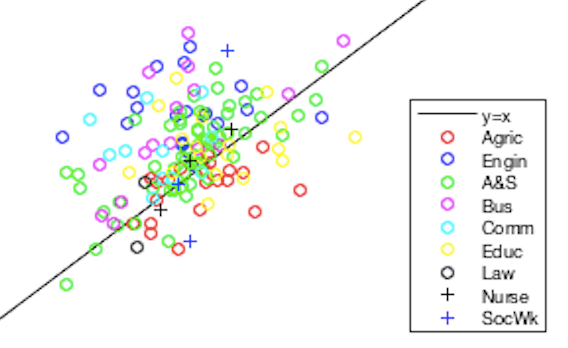 Engineering, Business and Communications have progressed markedly, A&S has progressed somewhat,  Agriculture has regressed
Take Home 1 – There has been considerable progress across much of UTK towards having faculty salaries that are comparable to those at Top 25 institutions.
Take Home 2 – The progress has been very heterogeneous across UTK with some units/ranks advancing a great deal in this metric and others falling further behind.
Take Home 3 – The causes of the heterogeneity are not clear, given the consistency of salary enhancements across UTK over the past 10 years, nor is it clear whether the heterogeneity was intentional or not